Stellate ganglion block has a marked impact on post-acute COVID-19 syndrome: a case series.
Eugene Lipov1, Deborah L Duricka2, Luke D Liu2
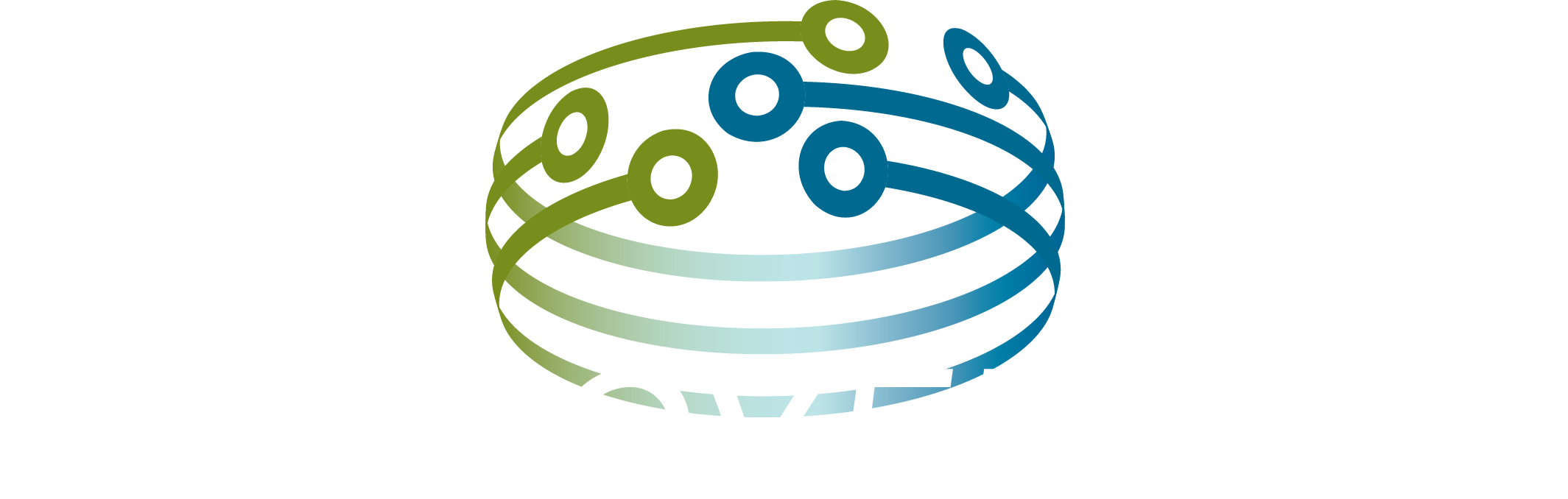 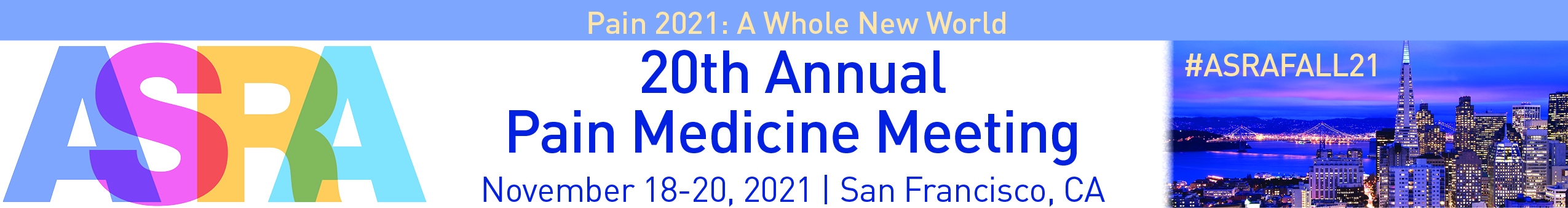 1University of Illinois Chicago, 2Neuroversion Inc.
Conclusions
Background
Selective blockade of the stellate ganglion at C6 is a minimally invasive procedure with an excellent safety profile that may provide rapid and sustained relief of PASC symptoms.  The procedure may also provide prolonged benefit for loss of smell and taste. The reason for this effect is not known, yet SGB has been shown to be a simple, safe, long-lasting, and effective therapeutic modality for olfactory dysfunction patients, such as those with anosmia and hyposmia (4). Further is has been demonstrated that superior cervical ganglionectomy improves recovery of olfaction in induced anosmic mice (5). Taken together it is clear that the sympathetic system is directly involved in the pathophysiology of anosmia as well as other PASC symptoms, and is a possible target for treatment of the condition. COVID is well known to produce immunologic dysregulation, as evidenced by the improved outcomes following steroid use. The ongoing dysregulation in PASC may in part be corrected via SGB, which has been demonstrated to be effective in a number of conditions that respond to immunologic manipulation (3).
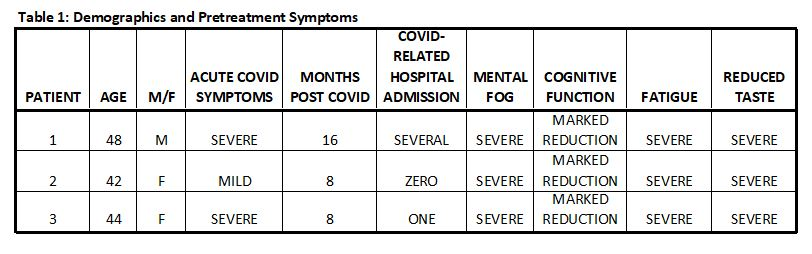 The global pandemic caused by the SARS-CoV-2 virus has resulted in millions of deaths and untold suffering worldwide. A sadly large subset of individuals infected by the virus develop a range of symptoms that persists for many months. The constellation of symptoms known formally as PASC (Post-Acute COVID-19 syndrome) can include fatigue, shortness of breath, “brain fog”, sleep disorders, fevers, gastrointestinal symptoms, anxiety, loss of taste (ageusia), changes in taste (dysgeusia), loss of smell (anosmia) and others. Pathophysiology includes increased sympathetic activity (1), as well as more familiar immune system dysregulation. The societal impact of PASC has been significant, yet successful treatments have proven elusive. One such treatment may be available from an unexpected direction. This novel approach is Stellate Ganglion Block (SGB), a local anesthetic injection next to a sympathetic ganglion in the neck. Traditionally, SGB has been used for sympathetically mediated pain conditions such as complex regional pain syndrome (CRPS), shingles and others. Recently, SGB has been described to be effective for other indications such as of post-traumatic stress disorder (PTSD) symptoms and menopause-related hot flashes (2), as well as ulcerative colitis with accompanying reduction of interlukin-6 (IL-6) (3). Pathophysiology of above condition includes increased sympathetic activity and immune system dysregulation. Both of these systems seem to be modulated by SGB (3), thus it is not surprising that SGB has been effective for symptoms of PASC. The impetus for the case series was an unanticipated finding of PASC symptom resolution in a patient with cerebral vascular spasm treated with SGB, who had also been diagnosed with PASC.
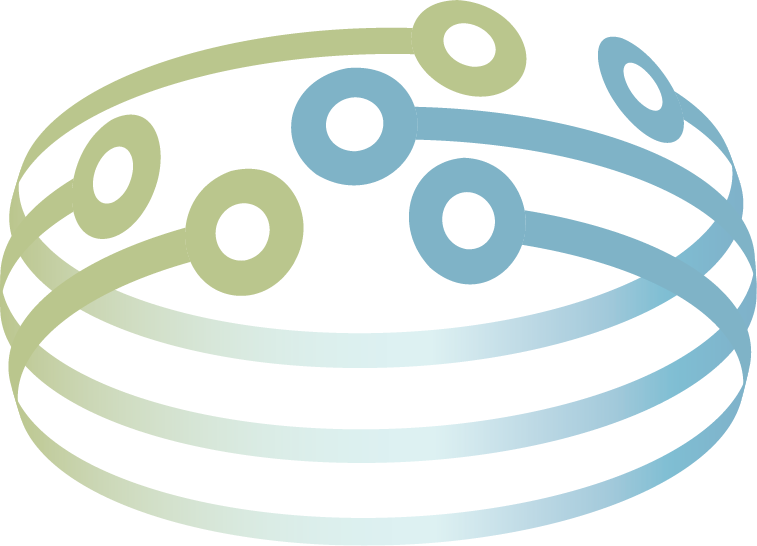 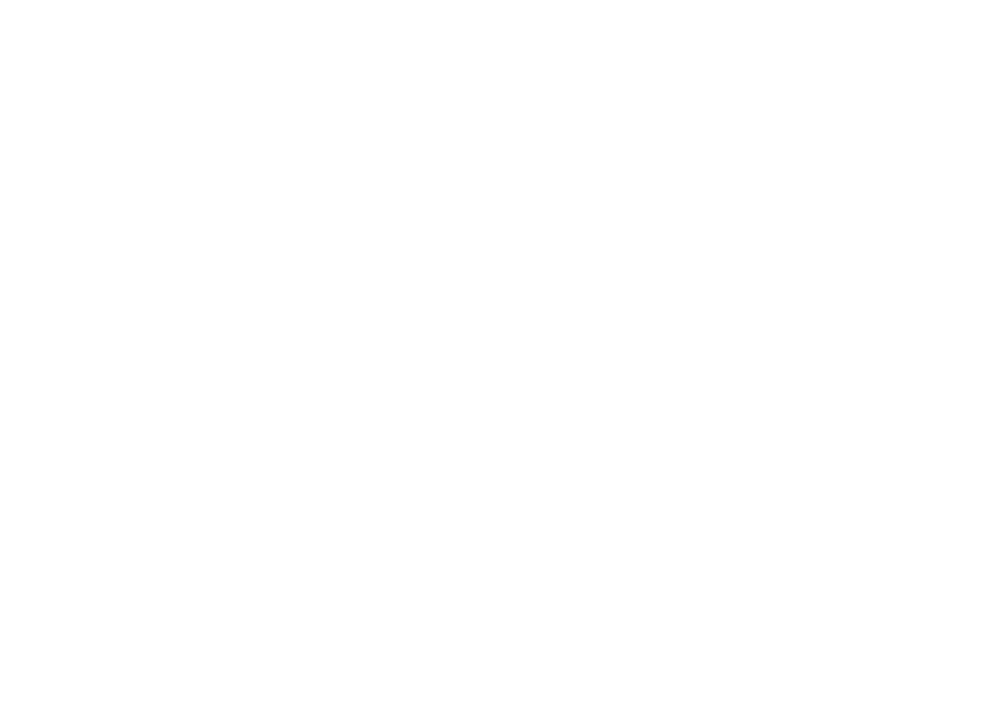 METHODS
The information on the patients discussed was collected in a single doctor’s office. Appropriate consents were obtained, including permission for case report submission. All procedures were performed by a board-certified anesthesiologist. The patients received SGB with ultrasound guidance on the right side at the level of C6, utilizing bupivacaine 0.5% 7 cc, as per standard protocol. This was then repeated on the left side, on the next available day. PASC symptoms were evaluated by self-report utilizing our own pre- and post-procedure assessment questionnaire that was based on the most common symptoms reported with a diagnosis of PASC.

RESULTS
SGB demonstrated acute benefit for the symptoms of PASC. Significant benefit was demonstrated in all 3 patients as compared to pre SGB symptoms, including reversal of loss of taste and smell. Demographics and specific symptoms at presentation are included in Table 1. Response to treatment is shown in Table 2.
References
1. Porzionato A, Emmi A, Barbon S, Boscolo‐Berto R, Stecco C, Stocco E, Macchi V, De Caro R. Sympathetic activation: a potential link between comorbidities and COVID‐19. The FEBS journal. 2020 Sep;287(17):3681-8.
 
2. Lipov EG, Joshi JR, Sanders S, Slavin KV. A unifying theory linking the prolonged efficacy of the stellate ganglion block for the treatment of chronic regional pain syndrome (CRPS), hot flashes, and posttraumatic stress disorder (PTSD). Medical hypotheses. 2009 Jun 1;72(6):657-61.
 
3. Lipov E, Gluncic V, Lukić IK, Candido K. How does stellate ganglion block alleviate immunologically-linked disorders? Medical hypotheses. 2020 Nov 1;144:110000.
 
4. Long-term Results of Stellate Ganglion Block in Patients with Olfactory Dysfunction
Ho Sik Moon, MD, Jin Young Chon, MD, Sang Hoon Lee, MD, Yu Mi Ju, MD, and Choon Ho Sung, MD 
https://www.ncbi.nlm.nih.gov/pmc/articles/PMC3546212/#
 
5. Lee NS, Kim BG, Park JM, Park YS, Kim SW, Kim SW, et al. The effect of superior cervical ganglionectomy on recovery of olfaction in induced anosmic mice. Korean J Otolaryngol-Head Neck Surg. 2005;48:1462–146
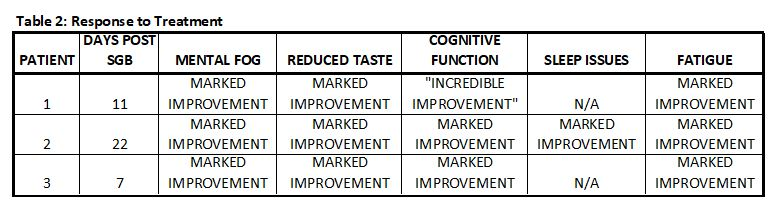 Cases
[Speaker Notes: Font size minimum 24 (20 for references)
Jpeg or png, resolution 72 or 96 dpi
Save as PDF file
Title: 72-120 pt.
Subtitle: 48-80 pt.
Section headers: 36-72 pt.
Body text: 24-48 pt
300-800 words]